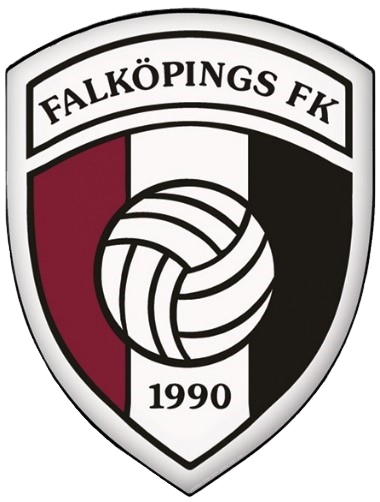 FÖRÄLDRAINFO
FFK F/P2016
Falköpings Fotbollsklubb
2025
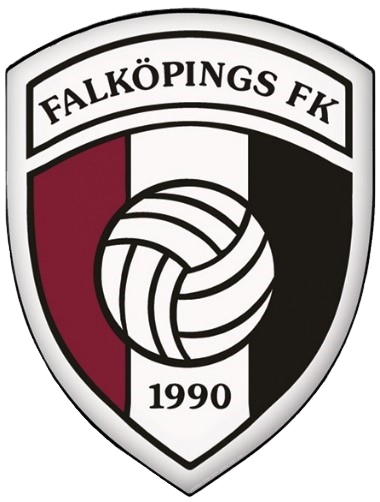 Presentation av styrelse & personal
Jakob Edoff
Roll: Ledamot
I styrelsen sedan: 2022
Övrigt: Fotbollssektion, Ledare FP2016
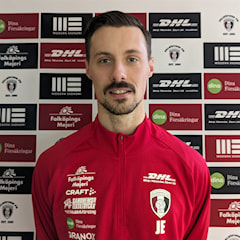 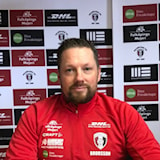 Andreas Brorsson
Roll: Ordförande
Tillträdde: 2020 (omvald årligen)
Övrigt: Lagledare för P2008
Håkan Ström
Roll: Revisor
I styrelsen sedan:
Övrigt:
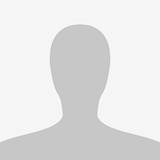 Andreas ”Wille” Wilhelmsson
Roll: Ledamot
I styrelsen sedan: 2020
Övrigt: Ungdomssektion, ledare P2010, webmaster
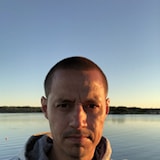 Pär Westerlund
Roll: Suppleant
I styrelsen sedan: 2024
Övrigt:
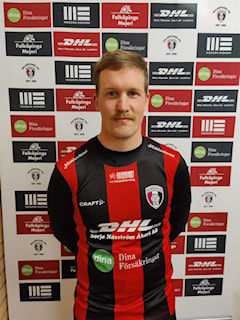 Carl Svensson
Roll: Revisor
I styrelsen sedan:
Övrigt:
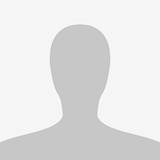 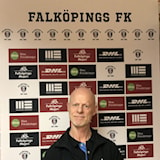 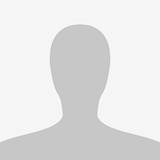 Thomas Qvist
Roll: Sekreterare
I styrelsen sedan:
Övrigt: Speaker seniormatcher
Maria Wilsson
Roll: Ledamot
I styrelsen sedan: 2022
Övrigt: Ekonomigruppen
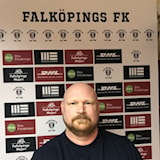 Jonas ”Lunkan” Lundqvist
Roll: Ledamot
I styrelsen sedan:
Övrigt: Fotbollssektion, matchvärd seniormatcher
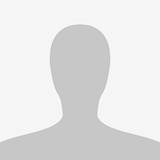 Edvin Trygg
Roll: Kassör
I styrelsen sedan:
Övrigt: Ekonomigruppen
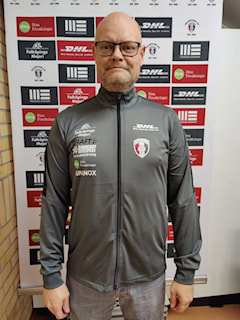 Maria Lindström
Roll: Revisorssuppleant
I styrelsen sedan:
Övrigt:
Håkan ”Trassel” Andersson
Roll: Ledamot
I styrelsen sedan:
Övrigt: Ungdomssektion, falevigruppen, gamla FFKare
Johannes Andersson
Roll: Kanslist
Alexander ”Julle” Sjöstrand
Roll: Ledamot
I styrelsen sedan:
Övrigt: Fotbollssektion, ledare FP2016
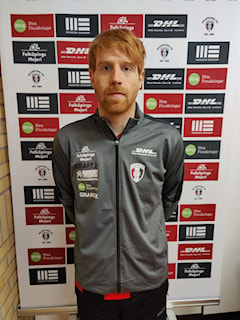 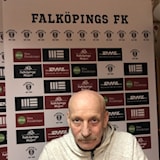 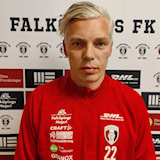 Falköpings FK
2025
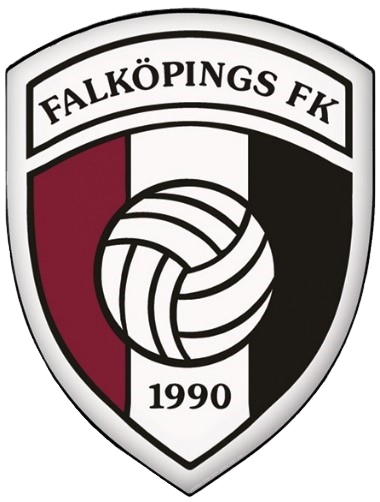 Kontaktpersoner för Falköpings FK
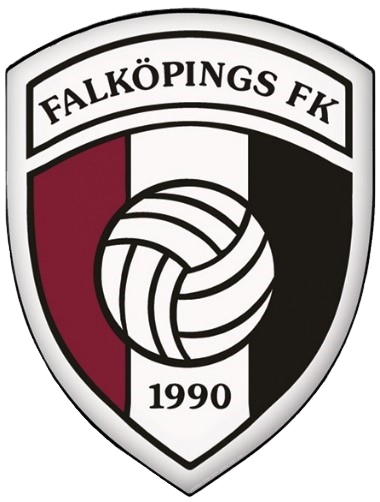 Andreas BrorssonOrdförande
Telefon: 0706 – 05 50 15
E-post: brorssonffk@gmail.com
Andreas WilhelmssonUngdomsansvarig
Telefon: 0731-57 51 14
E-post: andwilh@icloud.com
Johannes Andersson
Kansli
Telefon: 0724 – 06 46 37
E-post: falkopingsfk@gmail.com
Falköpings FK
2025
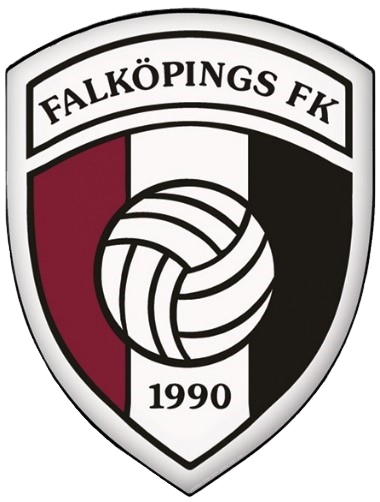 Vad Falköpings FK står för
Vision
Något för alla - Hela livet

Idé
Alla ska kunna vara med i Falköpings FK.
Våra kärnvärden är jämställdhet, respekt och kamratskap. Alla ska känna sig välkomna och kunna vara med på sina villkor. 
Detta skapar förutsättningar för idrott hela livet.
I Falköpings FK arbetar vi utifrån Barnkonventionen. Vi följer framförallt dess fyra grundläggande och vägledande principer:
Alla barns lika värde med samma rättigheter.
Barnets bästa ska beaktas i alla beslut som rör barnet.
Alla barn har rätt till liv och utveckling.
Alla barn har rätt att uttrycka sin mening och få den respekterad.
Falköpings FK
2025
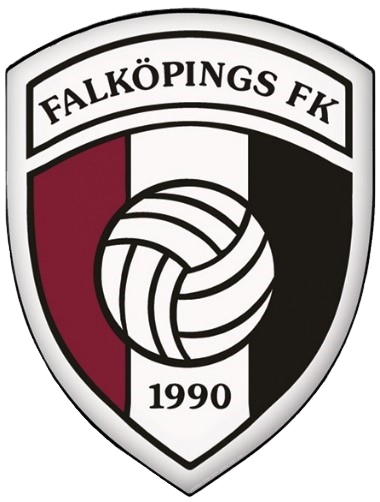 FFK´S VÄRDEGRUND - GENOM AKTIVITET I FALKÖPINGS FK SKAPAR VI DET GODA MÖTET MELLAN SPELARE, TRÄNARE, LEDARE, FÖRÄLDRAR & PUBLIK!
1) Vi behandlar andra så som vi själva vill bli behandlade2) Vi tar ställning för rent spel och fuskar inte till oss fördelar3) Vi tar ställning mot rasism & mobbning4) Vi använder inte svordomar, könsord eller rasistiska uttryck – oavsett språk5) Vi lyssnar till vad våra ledare, spelare och tränare säger och visar varandra respekt6) Vi protesterar inte mot domslut7) Vi är rädda om material som tillhör föreningen, vår egen och andras8) Vi tackar alltid motståndaren, varandra och domare efter spelad match9) Vi håller naturligtvis matcher och träningar alkohol och drogfria10) Vi stöttar våra egna lag och hånar inte våra motståndare
Falköpings FK
2025
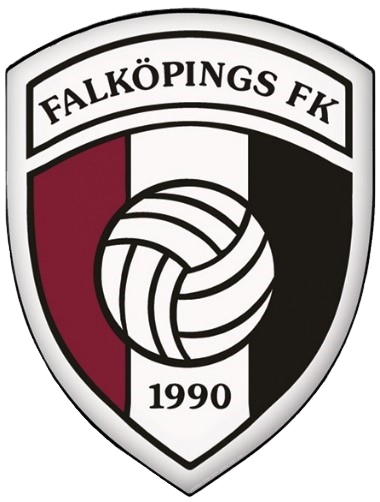 Vad får man för medlems & tränings/spelaravgift?
Utbildade tränare
Material till träning och match (en kostnad på ca 30.000kr per år på ungdomssidan)
Få tvingande försäljningsuppdrag 
Bidrag Cuper
Försäkring (”Råd och vård”)
Vi äger vår egen idrottsplats och har planskötare och kanslist anställda. Övrigt arbete är ideellt såsom tränare, styrelse, materialare, vaktmästare m.m.
Tränings- och spelaravgift är obligatorisk för att man ska få vara med och spela. Har man problem att betala, prata med oss så löser vi det. 
Kiosken på Falevi drivs av respektive lag och pengarna går till lagets egna kassa.
Falköpings FK
2025
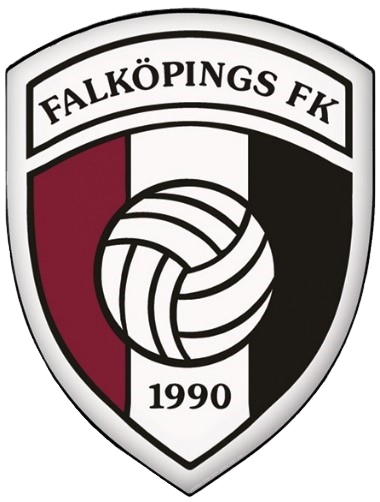 Fotbollsförälder i FFK
Svenska Fotbollsförbundet har samlat nyttig info till både spelare och föräldrar kring kost, skador, träning m.m. på sin hemsida, de kallar detta ”Spelklar”

https://www.svenskfotboll.se/svff/spelklar/information-spelklar/
Tio budord för fotbollsföräldrar
1. Följ med på träning och match – ditt barn sätter värde på det
2. Skapa god stämning på träning och match
3. Uppehåll dig längs ena sidlinjen och var lugn. Låt barnen spela.
4. Uppmuntra alla spelarna i laget, inte bara ditt eget barn, i både med och motgång.
5. Respektera ledarnas matchning och beslut. Sätt dig in i föreningens policy/värdegrund.
6. Respektera domarens beslut och se henne/ honom som en vägledare under utbildning.
7. Uppmuntra ditt barn att delta – pressa inte.
8. Fråga barnen om matchen var rolig, spännande, juste eller om spelet var bra – fokusera inte på resultatet.
9. Stöd föreningen i dess arbete. Din insats blir värdesatt, inte minst av ditt barn.
10. Kom ihåg att det är ditt barn som spelar fotboll – inte Du själv.
Falköpings FK
2025
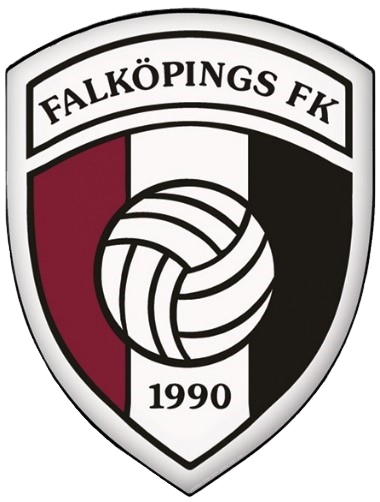 Info FFK-huset
Vårt fina hus blir bara finare!
Inom kort kommer alla våningar vara genomgångna och upprustade.
Klubblokalen
Kan lånas gratis av alla ledare i föreningen.
Festvåningen
Kan hyras av alla, även icke FFK-anknutna.
Källare/gymmet
Som medlem kan man lösa ett medlemskap för att få tillgång till gymmet, kostnaden är 500:-/år samt 50:- för dörrtaggen (detta beror på att vi vill att gymmet ska vara självfinansierande och inte drabba kärnverksamheten ekonomiskt)
Övrigt
Partytält - Tältet är 8x5 meter och färgen är Vit/Grå.Pris 2000:- fre-sön (fällbara bord samt stolar finns att låna för medlemmar i mån av ledigt)

För mer info, kontakta Johannes på kansliet.
Falköpings FK
2025
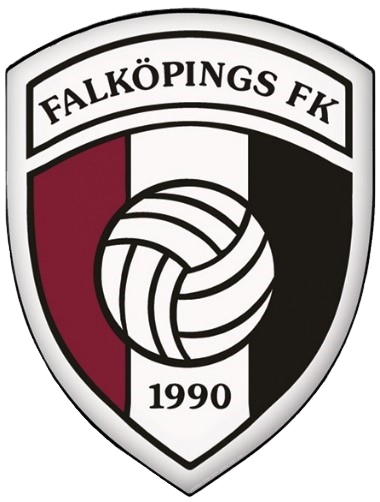 Föräldrauppdrag under 2025 - Förening
Idrottsrabatten 
3 häften som lämnas ut på våren

I slutet på augusti startar vi upp försäljningen av Newbody och Kakservice.

Bemanning Odenplan. 
	Redan löst

Bemanning Bohaget

Spökvandringen på Mösseberg 
Ca 90 frivilliga
1 lag städar. Ej kallat ännu.
Falköpings FK
2025
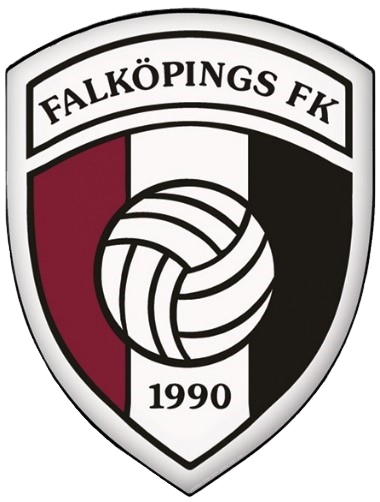 BOLLKALLE/KIOSK-/ENTRÈTJÄNST ODENPLAN 2025
- Samling vid Odenplan SENAST 30 minuter innan matchstart. 
- Det behövs 8 bollkallar till varje match.
- Västar till bollkallarna finns i kioskförrådet. 
Bollkallarna bjuds på korv och festis i pausen.  
- Denna lista gäller även som bemanningslista för kiosk & entré på Odenplan i samband med matchen. 
- Kioskpersonal samlas 30 minuter innan matchstart för att förbereda (framför allt korvkokningen, mer info finns i kioskrutinen)
ODENPLAN			
DATUM			START	
FREDAG 18 APRIL 		15.00 (IFK MARIESTAD)
KIOSK		(EDVIN, ALGOT, LIAM, TIM)
BOLLKALLAR		(Liam, Edvin, Tim, Nils L, Eliott (2017)
FREDAG 15 AUGUSTI		18.30 (EKEDALEN SK)
BOLLKALLAR		(Nils F, Sixten, 


Vi önskar just nu fler bollkallar!
Falköpings FK
2025
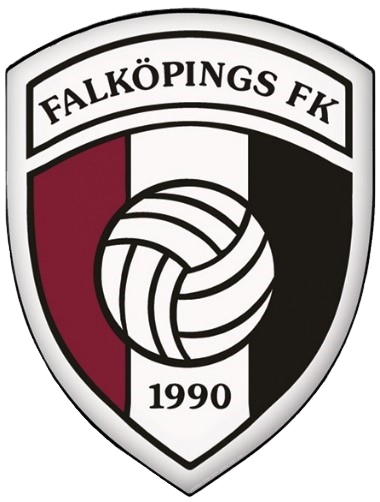 BOHAGET 2025
Öppettider 10.00-14.00.
- Samling vid Bohaget 09.30.
- Arbetsuppgifter; bemanna kassa, hålla ordning i butiken, hjälpa kunder.
- Efter stängning, städ + lås, hemgång ca 14.30."
BOHAGET
DATUM			ANSVARIGA

LÖRDAG 12 APRIL		ANTONIO, HURRICANE
LÖRDAG 7 JUNI		ERIK OCH ADAM
LÖRDAG 6 SEPTEMBER		CHARLIE OCH TAHA
LÖRDAG 1 NOVEMBER		OLIVER OCH MATHEUS
Falköpings FK
2025
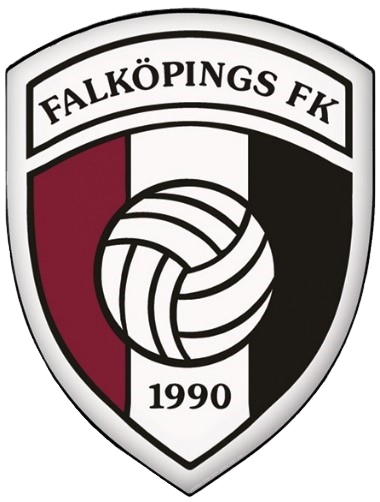 Träningar
Jimmie Svensson 			(Bill)
Kenny Holgersson 			(Liam)
Niklas Svensson 			(Olle)
Peter Vörno 			(Elias)
Fredrik Fogelberg 			(Nils)
Alexander (Julle) Sjöstrand 	(Tim)
Jakob Edoff 			(Linnéa)
Tider på Falevi Måndagar kl 17.15-18.45, trolig start 28/4Torsdagar kl 17.15-18.45 

Kom i tid, för barnens skull

Ordning och reda – Många barn 

Svara på kallelse i laget
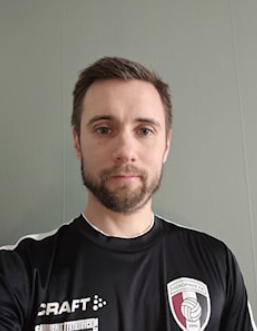 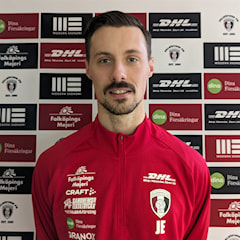 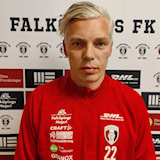 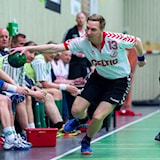 Falköpings FK
2025
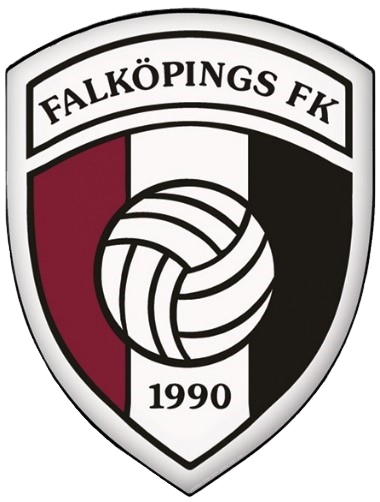 Aktiviteter och kommunikation 2025
All info kommer via laget.se
Vi kommer under hösten 2025 byta till SportAdmin

Kallelse via laget till träningar
Acceptera direkt om man planerar att komma. Tryck sedan ”Kommer ej” om det uppstår hinder. 

Kallelse via laget till sammandrag 

Meddela gärna oss om allergier eller eventuellt fotoförbud
Uppstartsdag 26/4
Frejahallens friidrott 10.00-11.30
Lunch FFK-huset 11.30-14.00
Träning Ållevi 14.00-15.30

”Mamma-match”
Avslutning på vårsäsongen på Falevi.
Träningstid

Allsvensk match i höst.

7-manna spel

FFK-dagen på Falevi. Datum ej spikat.
Falköpings FK
2025
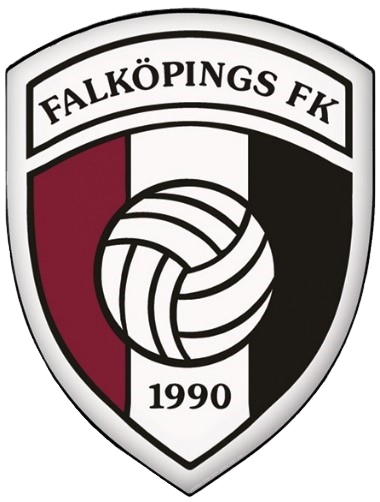 Sammandrag
Vi kommer ha 4 lag i spel
Barn delas in i grupper 
Alla barn spelar lika mycket
Kallelse via laget-appen
Matchställ (Kvittens)
Kiosk vid två tillfällen. Ett på våren och ett på hösten. Total behöver 8 föräldrar hjälpa till här. 

Datum för sammandrag
3-4 Maj – Derby mot IFK på 3 Maj 16.00 (Sixten 
17-18 Maj
7-8 Juni
Falköpings FK
2025
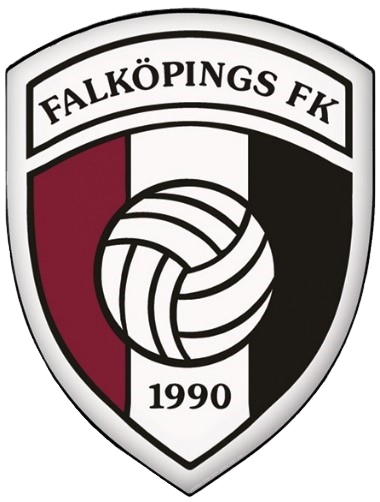 Frågor?
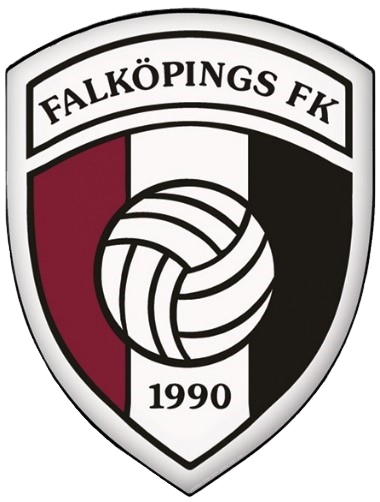 TACK!
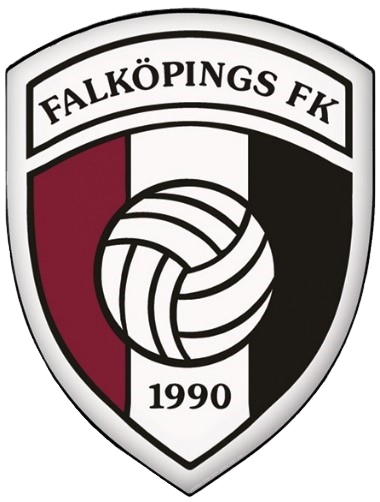 Våra utmaningar i Falköpings FK
Fortsätta utveckla Falevi till att bli en plats där våra ungdomar kan växa, utvecklas och ha kul.
Utöka Falevi så alla ungdomar får plats.
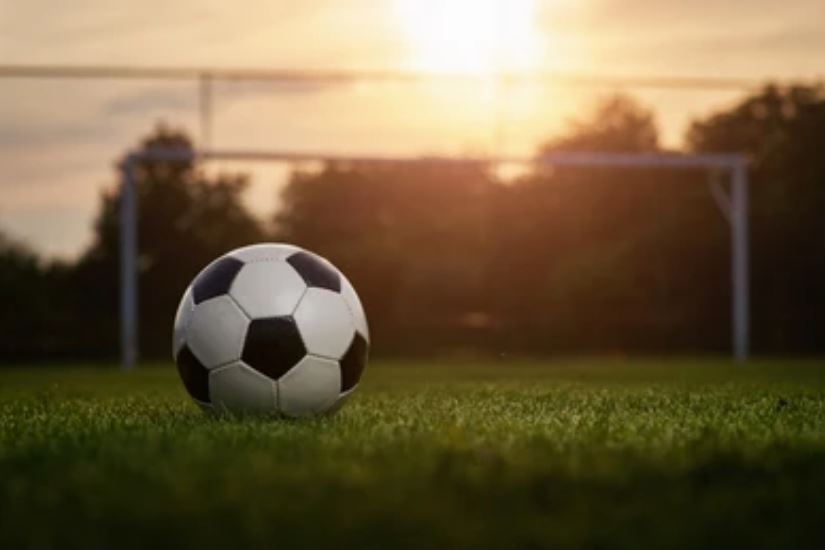 Falköpings FK
2024
[Speaker Notes: Vi söker alltid medlemmar (eller andra) som vill bidra till utvecklingen av Falevi. Det kan vara någon som jobbar tider som ger ledig tid under dagar, far- eller morföräldrar eller andra som vill/kan bidra.]